Half-Integer Compensation Studies 	Jan. 22 Study Results
J. Eldred, Y. Alexahin, J. Johnstone, V. Kapin, C.Y. Tan,
Proton Source & Task Force Meeting
Feb. 13, 2020
2
2
Dec. 11 Study (Previous)
Change Qy to 0.54, near vertical half-integer resonance.
	- tune-change only for the early part of the cycle.

Vary quad-long offsets in two groups:
	Group A: -QL24, +QL01, -QL02, +QL12, -QL13, +QL14 
	Group B: -QL06, +QL07, -QL08, +QL18, -QL19, +QL20

Scan the two groups of quad-longs to find the best efficiency.
	- B:CHGA at 4ms used to measure efficiency.

Measured TBT data at 5 different values of A & B quad-long groups.

Perform 2D Tunescan with and without change to quad-offsets.

See Elog entry: 164410,
See PSP talk: beams-doc-7905
2
2/13/2020
Jeffrey Eldred | Dec 11 Half-Integer Study
3
Dec. 11 Half-Integer Compensation (Previous)
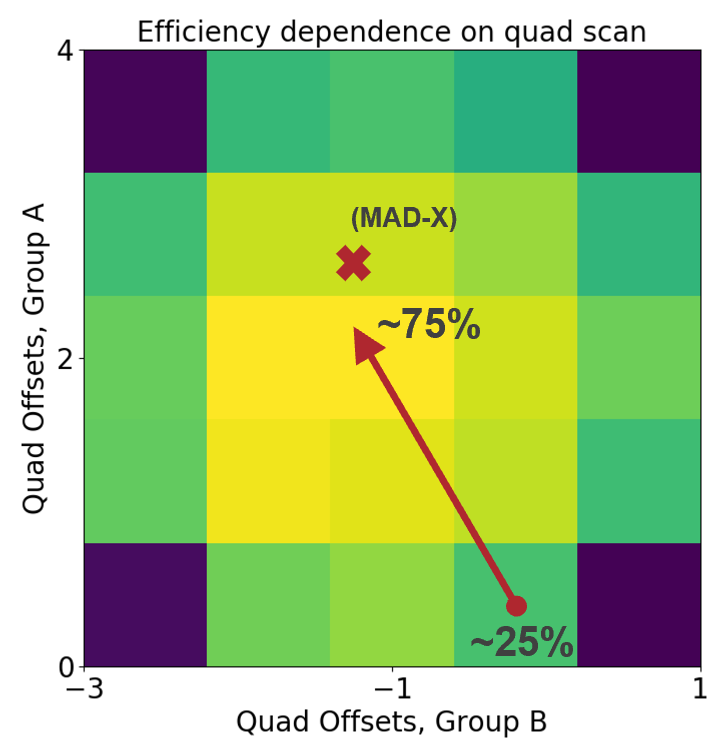 3
2/13/2020
Jeffrey Eldred | Lattice Meeting
4
4
Jan. 22 Study Plan
Nominal tunes, 4.7e12 -> 4.4e12 intensity, ~93% efficiency.
	- Operational quad-long offsets from Dec. 11 were used.

Scan the two groups of quad-longs to find the best efficiency.
	- B:CHGA at 4ms used to measure efficiency.

IPMs emittance measurements were made concurrently.

B:BLMS06 at 10 ms and B:BLM026 at 33 ms were also measured.

Wasn’t able to get $17 multiwires data:
	- B:WVD8S reporting values, uncertain relation to profile.
	- I didn’t use correct timing to log B:WVD8S.

Took TBT measurements at 13 different values of A & B quad-long groups.

See Elog entry: 167325
4
2/13/2020
Jeffrey Eldred | Dec 11 Half-Integer Study
5
Jan. 22 Half-Integer Compensation
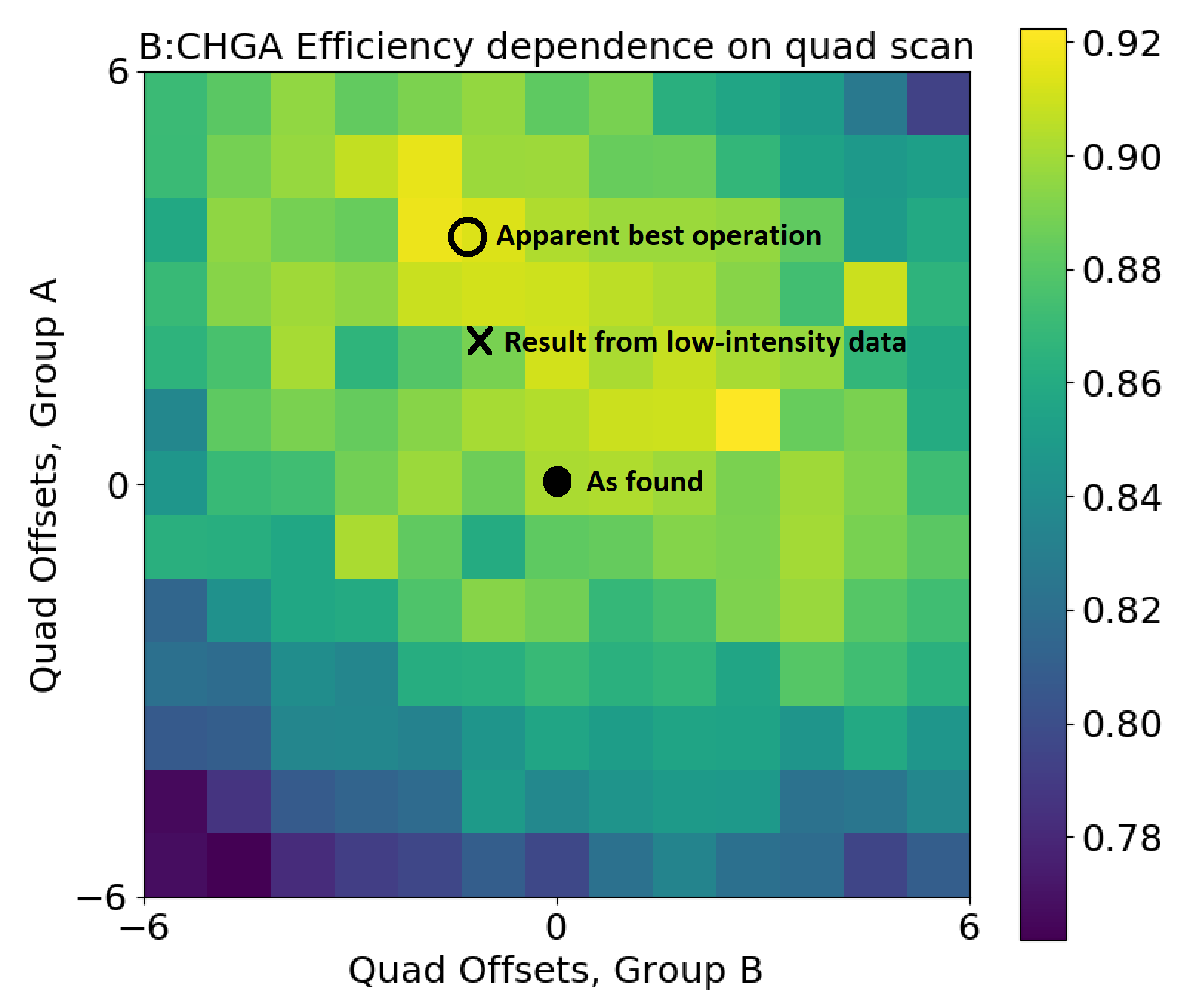 5
2/13/2020
Jeffrey Eldred | Lattice Meeting
6
Jan. 22 Half-Integer Compensation
The quad-scan shows a clear improvement from 90 – 92%!
Except remember operational was ~93%
	-because we started from outdated quad-long offsets.
	-also we used a different efficiency calculation.
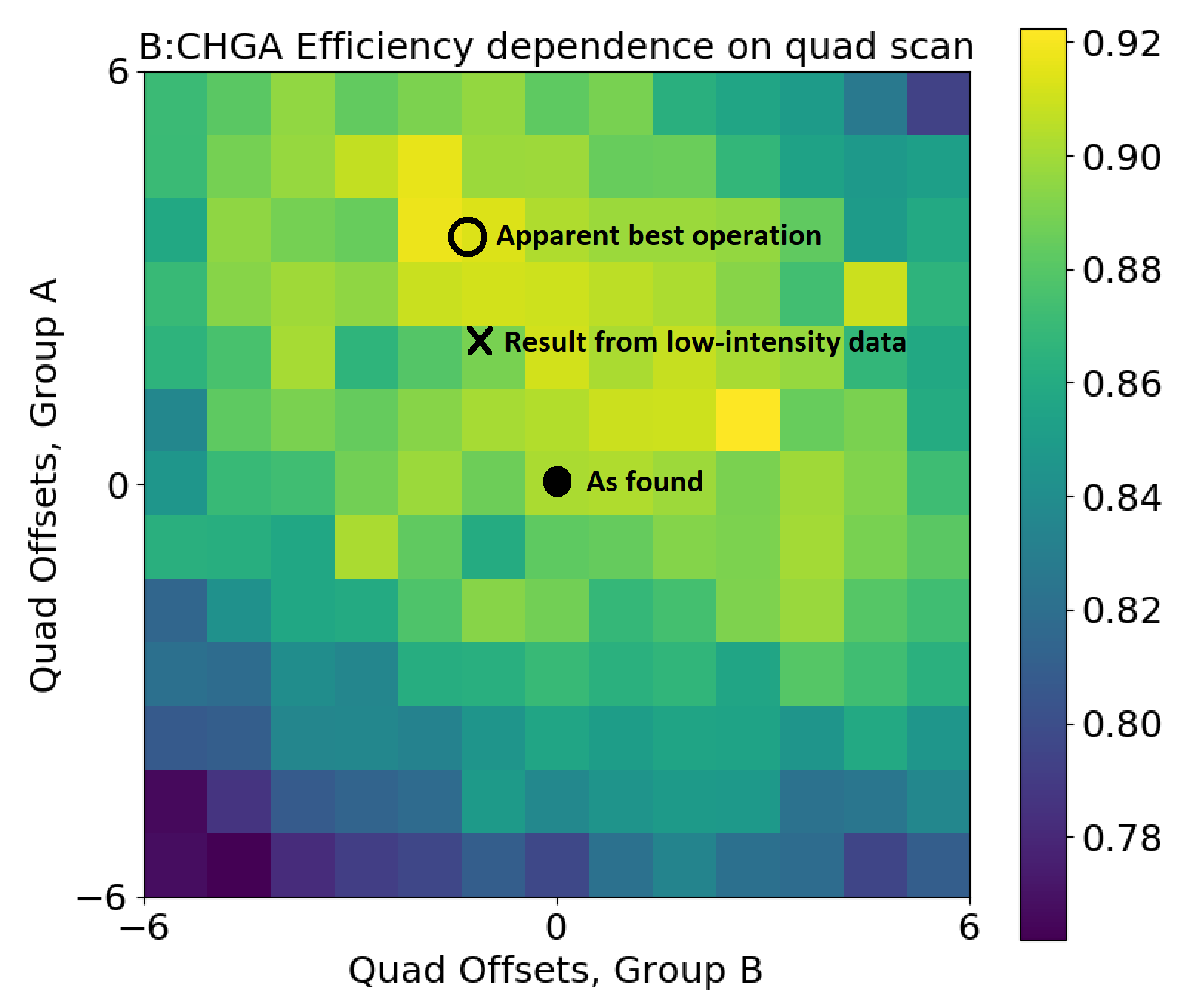 Encouragingly, best efficiency is somewhat near prediction.

However, the efficiency is not round like the previous study:
	-losses from quad-scan are 	distorted by other effects.
6
2/13/2020
Jeffrey Eldred | Lattice Meeting
7
Beam-loss Monitors
B:BLMS06 /e12 at 10ms             B:BLM012 /e12 at 33ms
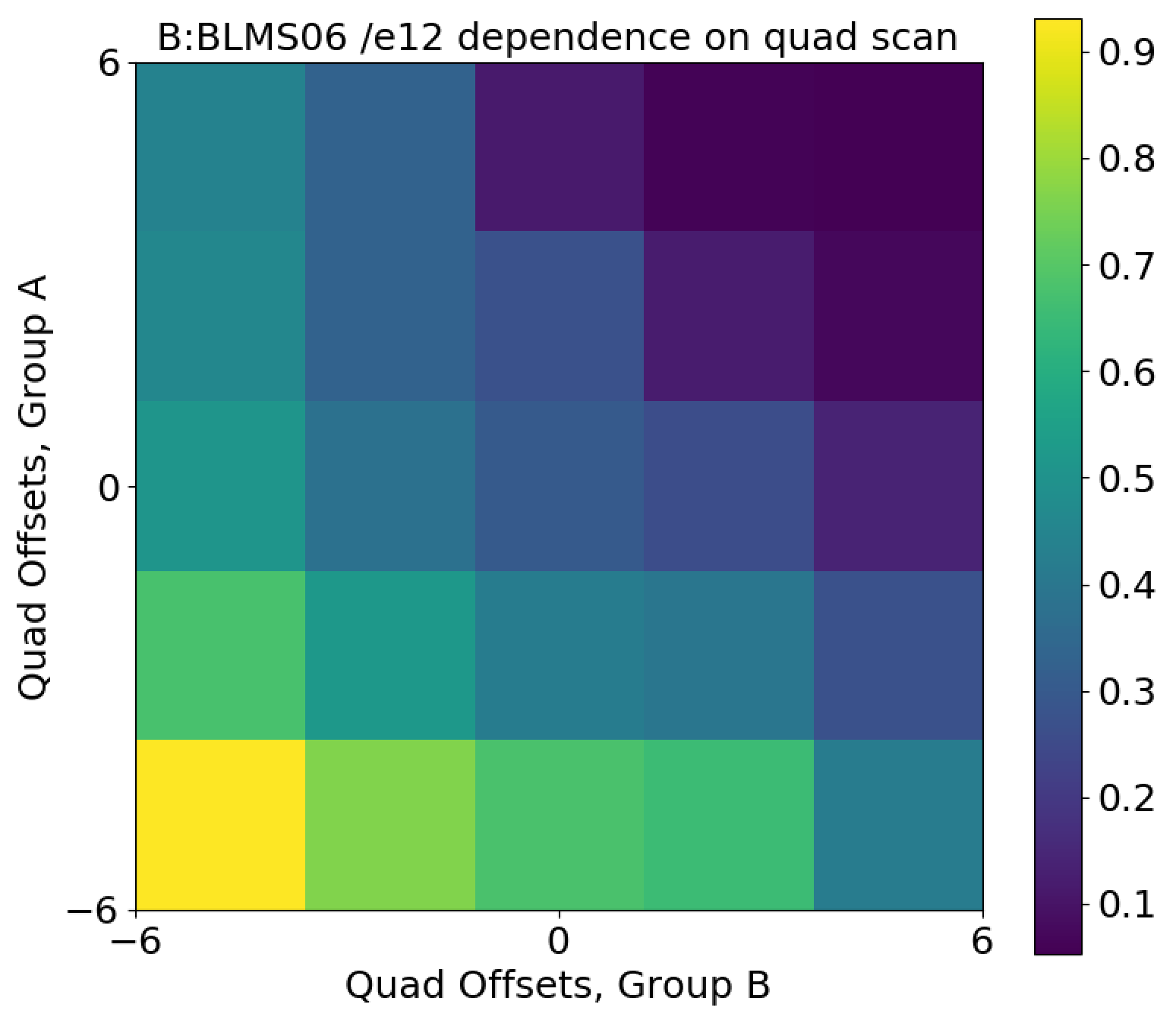 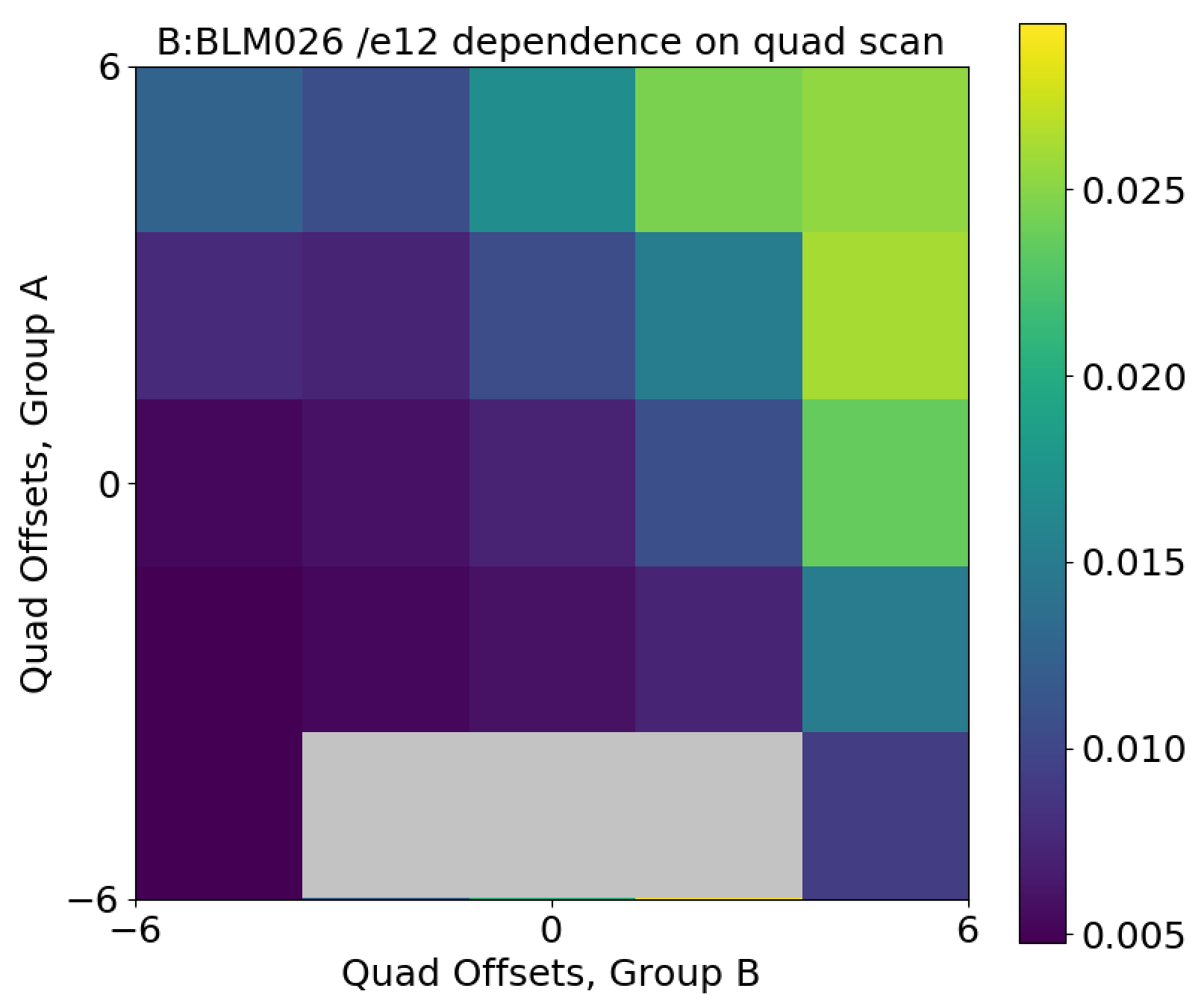 The quad long groups also have a strong effect on the loss profile.

We may have to iterate 2Qy with the usual loss profile tuning.
7
2/13/2020
Jeffrey Eldred | Lattice Meeting
8
IPM Measurements – turn 1000
Horz., turn 1000                       Vert., turn 1000
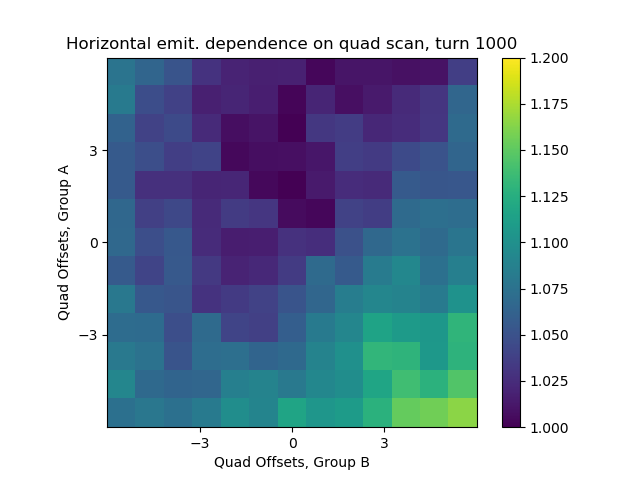 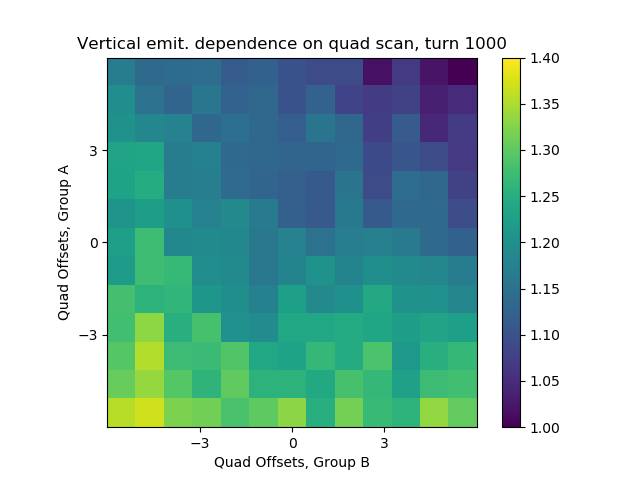 8
2/13/2020
Jeffrey Eldred | Lattice Meeting
9
IPM Measurements – turn 1500
Horz., turn 1500                       Vert., turn 1500
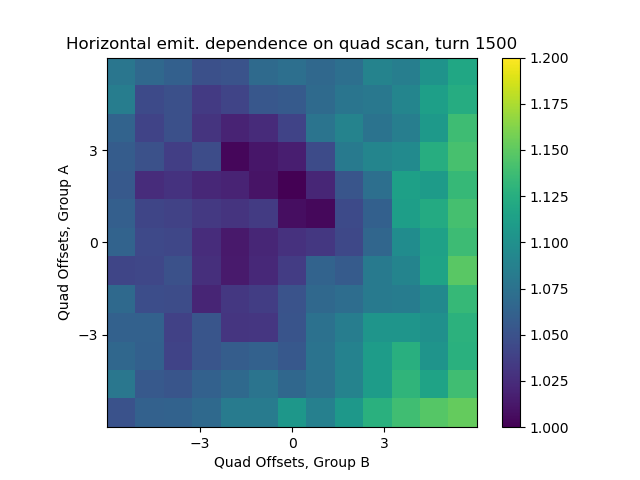 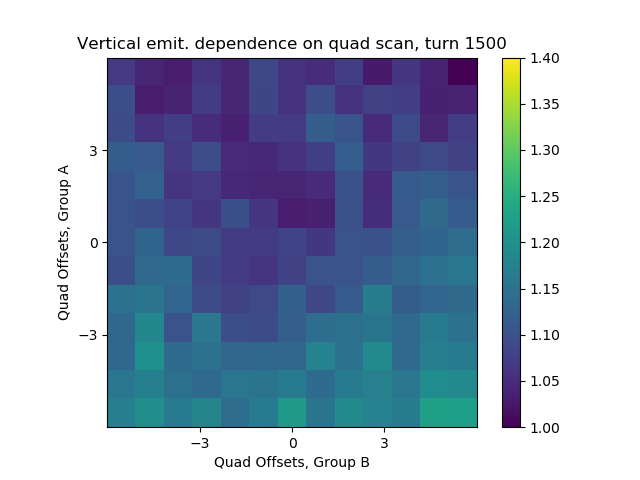 9
2/13/2020
Jeffrey Eldred | Lattice Meeting
10
IPM Measurements – turn 2500
Horz., turn 2500                       Vert., turn 2500
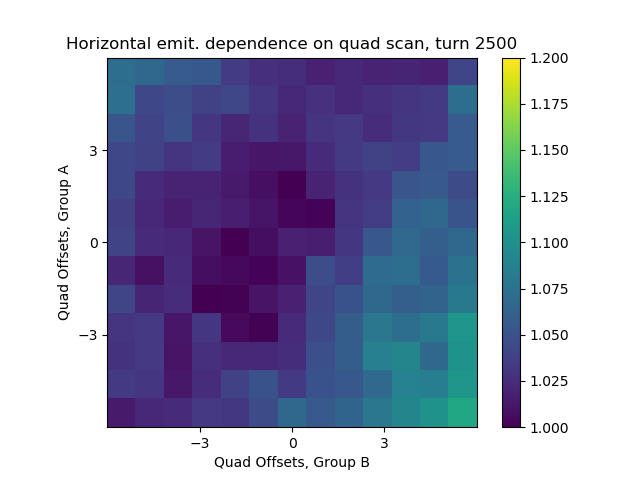 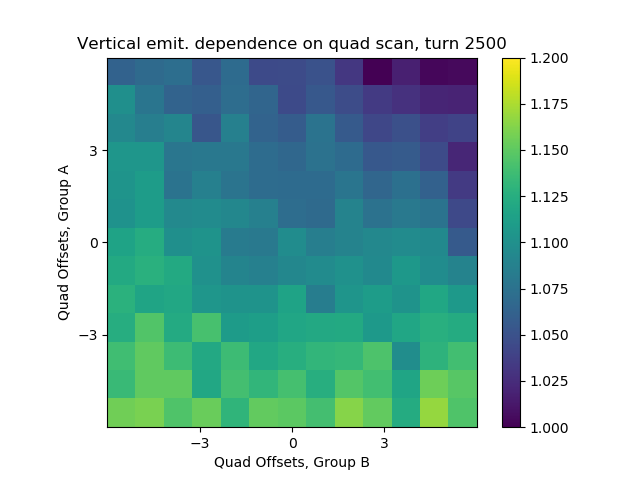 10
2/13/2020
Jeffrey Eldred | Lattice Meeting
11
IPM Measurements – Horz + Vert
Sum, turn 1000                       Sum, turn 2500
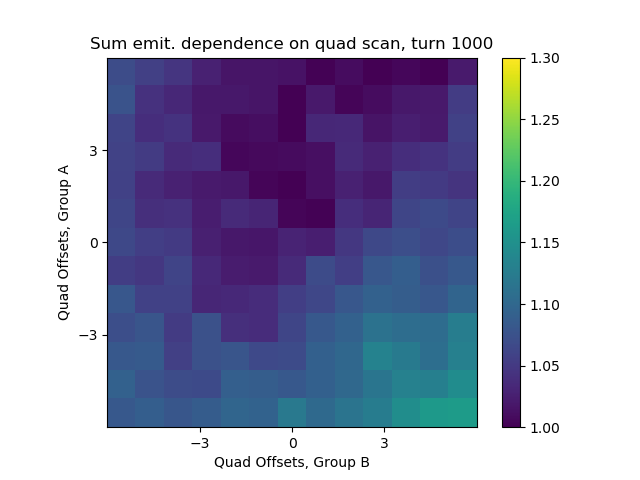 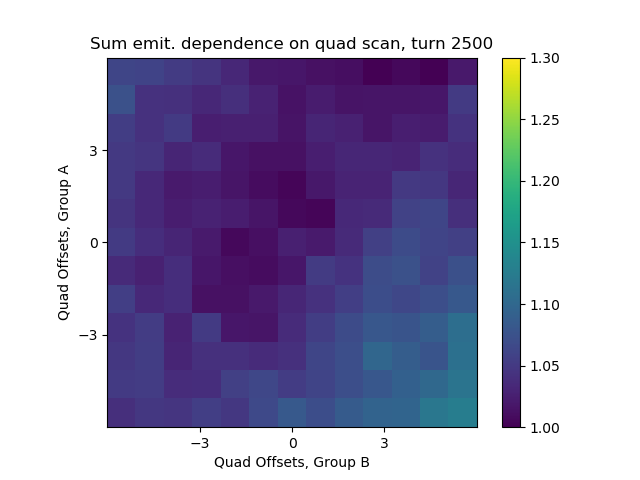 11
2/13/2020
Jeffrey Eldred | Lattice Meeting
12
12
IPM Measurements
Horz & Vert sigmas calculated from IPM data, divided by MAD-X model for beta function, squared, then normalized to lowest value.

Horz data data shows local minimum where we had best efficiency
	- About 15-20% variation across the horizontal emittance.
	- turn 1500 seems to have a weird edge.

Vert data shows a gradient with 20-35% variation.
	- we expected the vertical data would show the minimum.

Emittance improvement consistent with efficiency improvement:
	- but not a simple story for vertical half-integer
	- is it the impact we have on the horizontal half-integer?
12
2/13/2020
Jeffrey Eldred | Dec 11 Half-Integer Study
13
13
Summary / Next Study
The half-integer compensation shows potential as an operational knob:
	- efficiency improved from 90% -> 92%, but not operational improve.
	- significant impact on loss profile.
	- worse case scenario we could blindly tune the knob.
	- best case scenario it will be purposeful, but still have to be tuned up.
	- We want to demonstrate what it’s doing before tuning around it.

Emittance picture could also be clearer. Try again with:
	- higher intensity.
	- horizontal half-integer compensation.
	- multiwire data.

Yuri Alexahin has a method of calculated resonance-driving terms from the turn-by-turn data, but we weren’t able to get complete BPM data.
13
2/13/2020
Jeffrey Eldred | Dec 11 Half-Integer Study